PROPERTIES
Alpha, Beta and Gamma all have different properties:
They travel different distances
Different strengths
They are stopped by different          
  materials.
Radioactivity



Copy the diagram below and complete the arrows for each type. Then use the words at the bottom to construct an explanation in your own words.
Alpha,   Beta,   Gamma,   Thick lead,   Paper, Aluminium
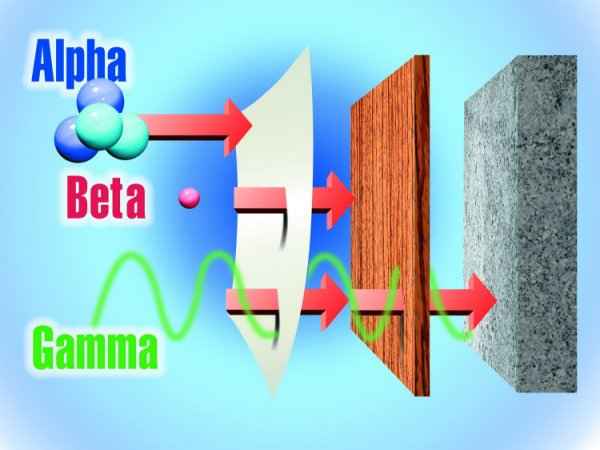 Identifying Alpha/Beta/GammaPenetration
Alpha – stopped by paper, or a few cm of air.
Beta- penetrates paper and several m of air – stopped by a few mm of aluminium
Gamma penetrates aluminium – stopped by several m of concrete or several cm of lead
Paper		a few mm	A few cm 
		Aluminium	Lead
Identify the radiation!!
Smoke detectors are safe because the plastic case easily stops  the _______ radiation that is used.
________ is dangerous because it easily penterates skin but is stopped (absorbed) by the body.
Nuclear power stations are built in thick concrete to block _______ radiation.
The thickness of card can be measured using ______ radiation because some is absorbed but some passes through.
________ radiation can be used to see inside metal parts as it is able to penetrate, similar to x-rays
ALPHA
BETA
GAMMA
BETA
GAMMA